حلقات الجودة : المجالات – التطبيقتحديد المشكلات المؤثرة على الأداء
د/ محسوب عبد القادر
أستاذ م. ورئيس قسم علم النفس التربوى
نائب مدير مركز ضمان الجودة بالجامعة
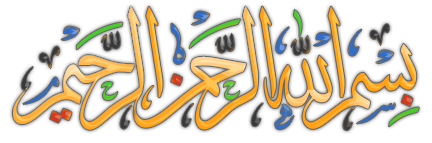 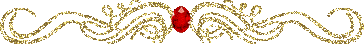 مرحباً بكم
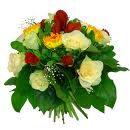 النشاط الأول
تأمل الشكل ....... ومن ثم حدد مفهوم الجودة

 تنفيذ النشاط : جماعى

 زمن النشاط : 15 دقيقة
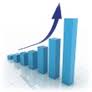 الجودة
انتاجية تتوافر لها الفعالية والكفاءة
نظم الجودة فى جامعة جنوب الوادى
معايير اعتماد الكليات
القدرة المؤسسية
التخطيط الاستراتيجى
الهيكل التنظيمى
المصداقية والأخلاقيات
الجهاز الإدارى
الموارد المالية والمادية
المشاركة المجتمعية وتنمية البيئة
التقويم المؤسسى وإدارة الجودة

 الفاعلية التعليمية
الطلاب والخريجون
المعايير الأكاديمية
البرامج التعليمية / المقررات الدراسية
التعليم والتعلم والتسهيلات المادية
أعضاء هيئة التدريس
البحث العلمى والأنشطة العلمية الأخرى
الدراسات العليا
التقييم المستمر للفاعلية التعليمية
من عناصر معايير اعتماد الجامعات
تنمية الموارد البشرية

 الممارسات الابتكارية
الجهاز الإدارى
معايير اختيار وتعيين وترقية القيادات الإدارية

 التنمية المهنية المستمرة للقيادات الإدارية والعاملين

 كفاءة الإدارة فى الاستفادة من الموارد البشرية المتاحة

 ربط الحوافز / المكافأت بمستويات الأداء

 تقييم الأداء

 الرضا الوظيفى
النشاط الثانى
تفكر فى مفهوم : حلقات الجودة

تنفيذ النشاط : جماعى

زمن تنفيذ النشاط : 10 دقائق
حلقات الجودة
مجموعة من المتطوعين من الموظفين يشتركون فى تحمل تنفيذ مهمة معينة .

 يتفقون على قواعد منظمة لحل مشكلات متصلة بالعمل .

 يعملون تحت مبدأ أن إشتراك الموظفين فى إتخاذ القرارات وحل المشكلات يحسن من جودة العمل .
 
العمل فى إطار فريق لحل مشكلات العمل .
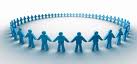 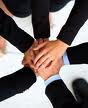 حلقات الجودة
تنطوى على تنمية المهارات والقدرات والثقة بالنفس والإبتكار لدى الأفراد خلال عملية تراكمية من التعليم والتدريب وتوظيف خبرات العمل والمشاركة .

 وتنطوى على تحسين ظروف العمل وبيئته المحفزة على الاستمرار فى العمل بدافعية ، والإلتزام بتميز الأداء .
بنية حلقة الجودة
النشاط الثالث
فى ضوء مفهوم حلقات الجودة ..... شارك أفراد مجموعتك لتحديد خصائص حلقة الجودة ، أهدافها .

 تنفيذ النشاط : جماعى

زمن تنفيذ النشاط : 30 دقيقة
خصائص حلقة الجودة
- مجموعة صغيرة من الموظفين (8-10) .

- يتقابلون لمدة ساعة واحدة على الأقل أسبوعياً 

تثرى بيئة العمل 

متطوعين

يضعون القواعد والأولويات

تتخذ القررات بالتوافق

استخدام مداخل منظمة لحل المشكلات
خصائص حلقة الجودة
كل الأعضاء فى حاجة إلى التدريب

كل الأعضاء يحتاجون لدعم الإدارة العليا

كل الأعضاء يحتاجون إلى التمكين
أهداف حلقة الجودة
تغيير الاتجاه

 النمو أو التطوير الذاتى

 تنمية روح الفريق

 تحسين الثقافة المؤسسية
النشاط الرابع
تطبيق حلقات الجودة على مستوى وحدات العمل سوف تكون له تأثيرات لصالح العمل ..... شارك الزملاء لتحديد قائمة بهذه التأثيرات

 تنفيذ النشاط : جماعى 

 زمن تنفيذ النشاط : 15 دقيقة
تأثير حلقات الجودة
زيادة الانتاجية

 تحسين الجودة

 تعزيز النواحى الأخلاقية والإنسانية لدى الموظفين

 دعم ثقافة العمل

 تحفز تغيير الاتجاه

 تدعم القدرة على حل المشكلات
تأثير حلقات الجودة
تنمى الاتجاه نحو حل المشكلات

 تدعم النمو الشخصى ونمو مهارات القيادة 

 تحفز الاتصال الفعال

 العمل الفريقى الفعال

 تحسن الاهتمام بالعمل
تأثير حلقات الجودة
تشجع على إتباع الأفكار الجديدة

 بناء قدرات الأعضاء

 زيادة مستوى الرضا الوظيفى
النشاط الخامس
تأمل الشكل التالى ............... ماذا تستنتج ؟

 تنفيذ النشاط : فردى

 زمن تنفيذ النشاط : 15 دقيقة
مكينزى 7 S
النشاط السادس
إذا سعت الوحدات الإدارية المختلفة بجامعة جنوب الوادى إلى تفعيل حلقات الجودة ، فمن المنطقى أن توجد معوقات أو مشكلات للتنفيذ ............. شارك الزملاء لتحديد قائمة بهذه المشكلات من وجهة نظر المجموعة .

 تنفيذ النشاط : جماعى

 زمن تنفيذ النشاط : 30 دقيقة
مشكلات حلقات الجودة
التدريب غير المناسب .

 عدم وضوح الهدف أو القصد

 عدم الرغبة فى التطوع

 عدم إهتمام الإدارة

 عدم تمكين الأعضاء فى إتخاذ القرارات
تحديد المشكلات المؤثرة على الأداءعملية تنفيذ حلقة الجودة لحل المشكلات
عملية / دورة حل المشكلات
تحديد مشكلات– تعيين مشكلة – تحديد المشكلة

 تحليل المشكلة

 إقتراح بدائل الحلول (الحلول المقترحة)

 الاتفاق على الحل

 وضع خطة عمل

 تطبيق الحل
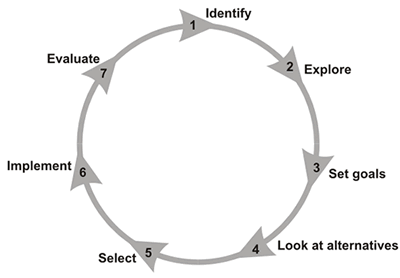 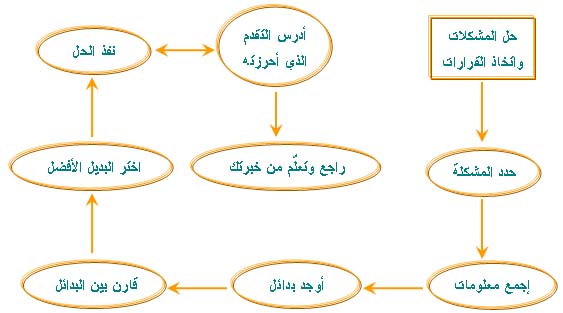 6
7
5
8
1
4
3
2
الملخص المفيد
أين أريد أن أذهب ؟
أين أنا الآن ؟
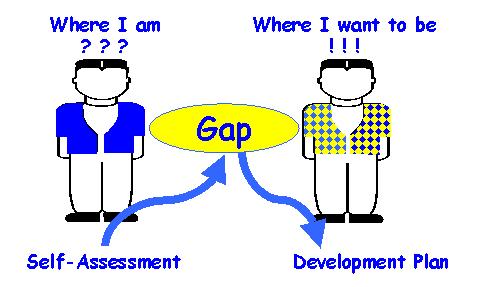 فجوات
خطة التحسين
التقويم الذاتى
الوضع الراهن
الزمن
الوضع المستهدف
التغيير
[Speaker Notes: KEY POINTS	
•	Re: DIAGNOSTICS … assessment.  CAP process is built on the 	way we understand change to take place.  			> When we are trying to move from the Current State (click) to 	the Desired State (click), it doesn’t happen through one major 	action (click) or all at once.
	> What normally occurs (click) is that we set some thing in 		motion that we believe will take us toward the Desired State. 	Then we pause to assess how we are doing (click), discover 		where this action is really taking us (click) adjust our sights 		(click) and modify or add another action (click) toward the 		Desired State.
	> This then is repeated with(click) pauses to take stock (click) 	sighting adjustments (click) and revised/new actions (click) in a 	series of “approximations toward the Desired State --(click, 		click, click, click).
•	It is actually even more complicated because we usually are 		launching multiple actions and initiatives with even greater 		demand for diagnostics to know how we are doing (click, click, 	click, click). (GO ON WITH THEMES -- NEXT SLIDE)]
الصعود التدرجى نحو قمة التميز
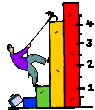 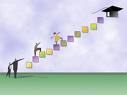 العمل الجماعى
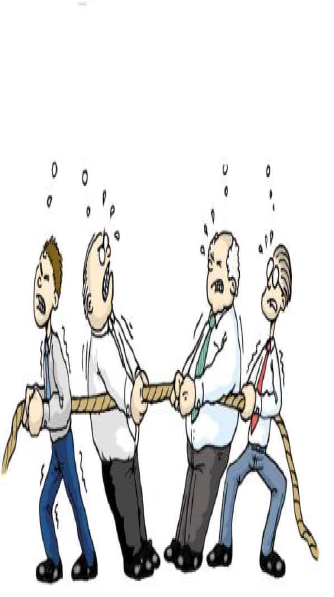 التحسين المستمر .....
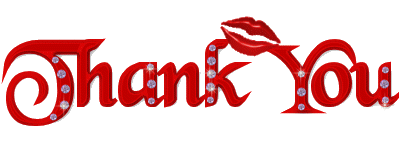